EDEX
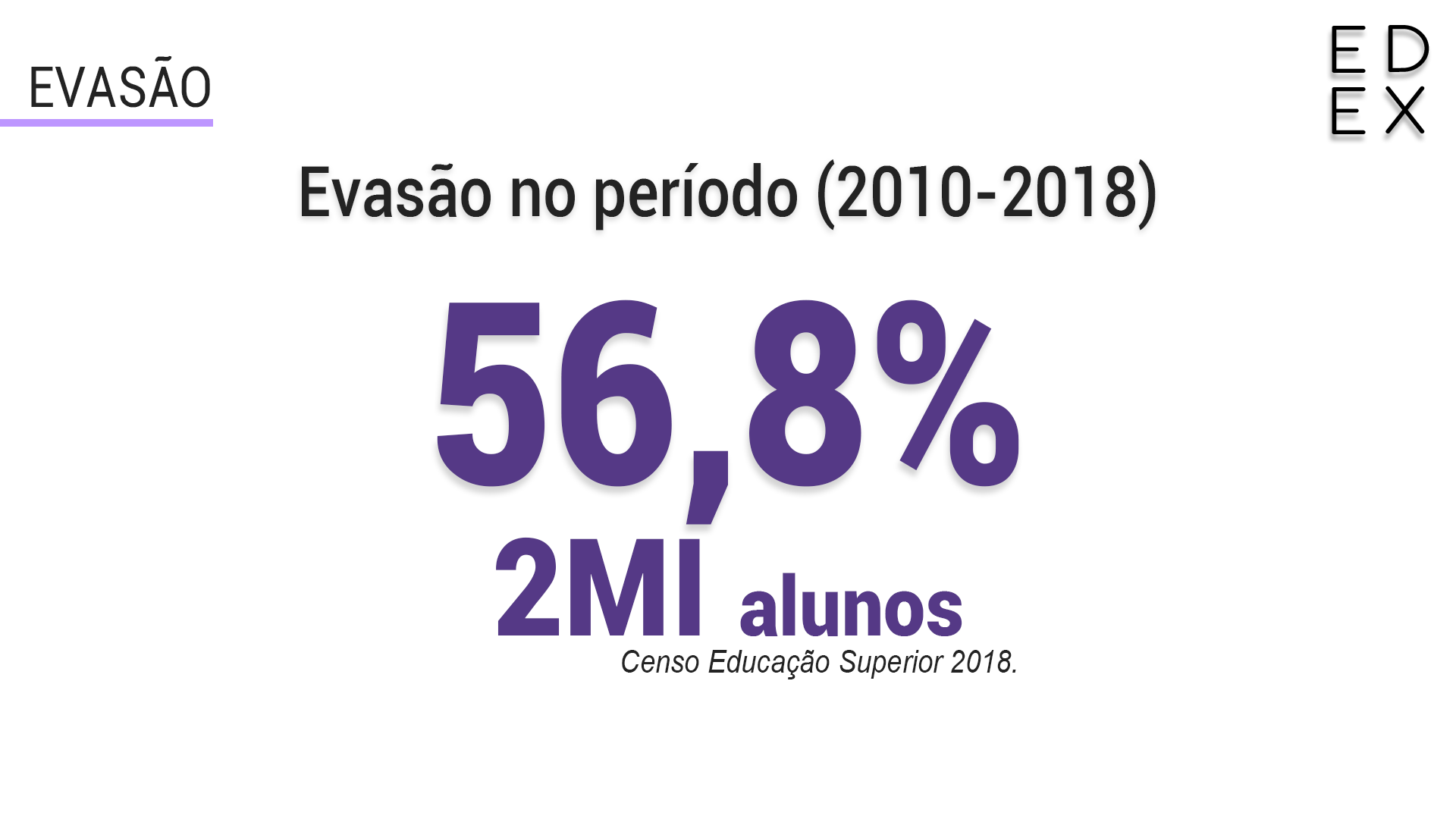 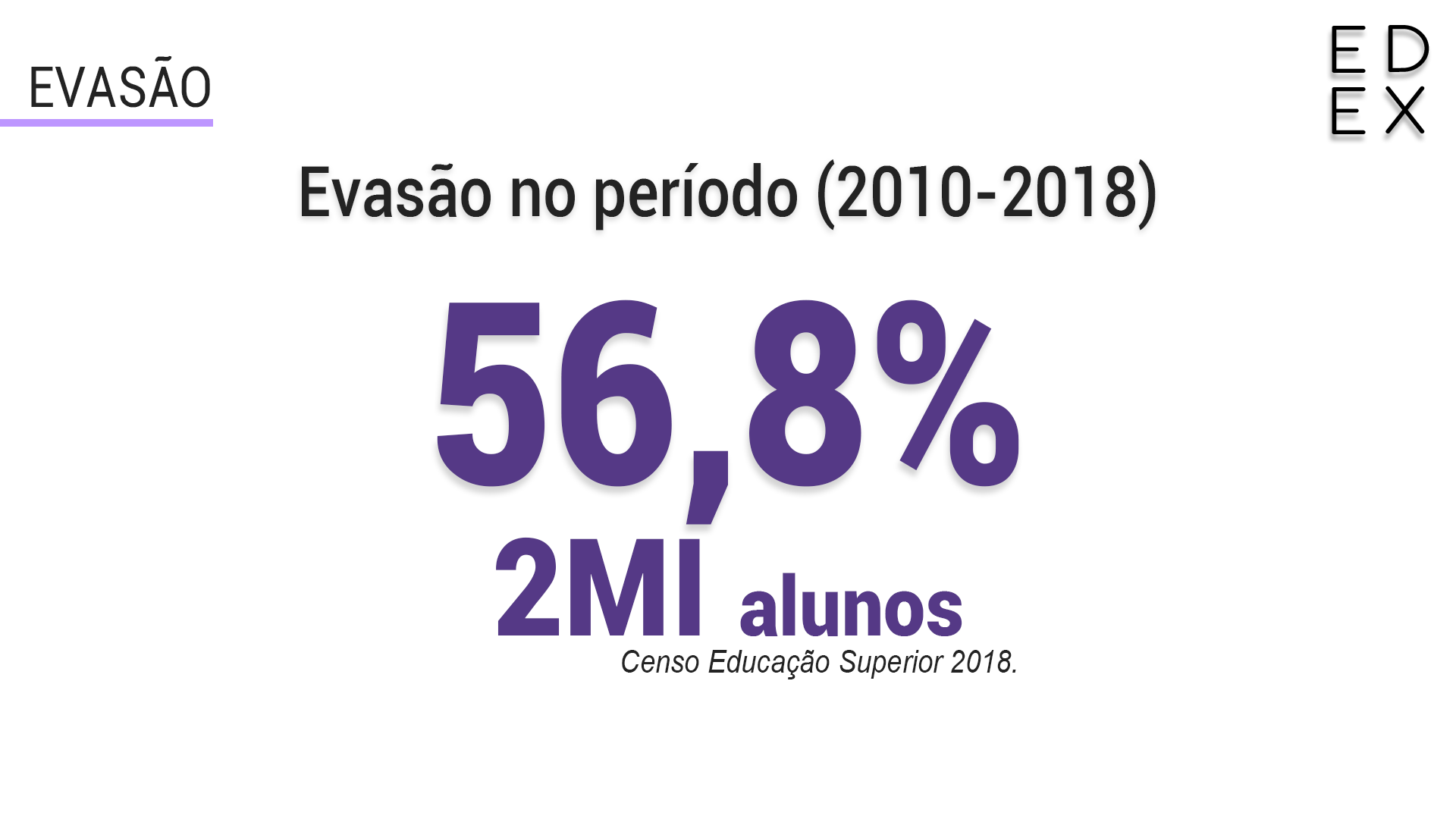 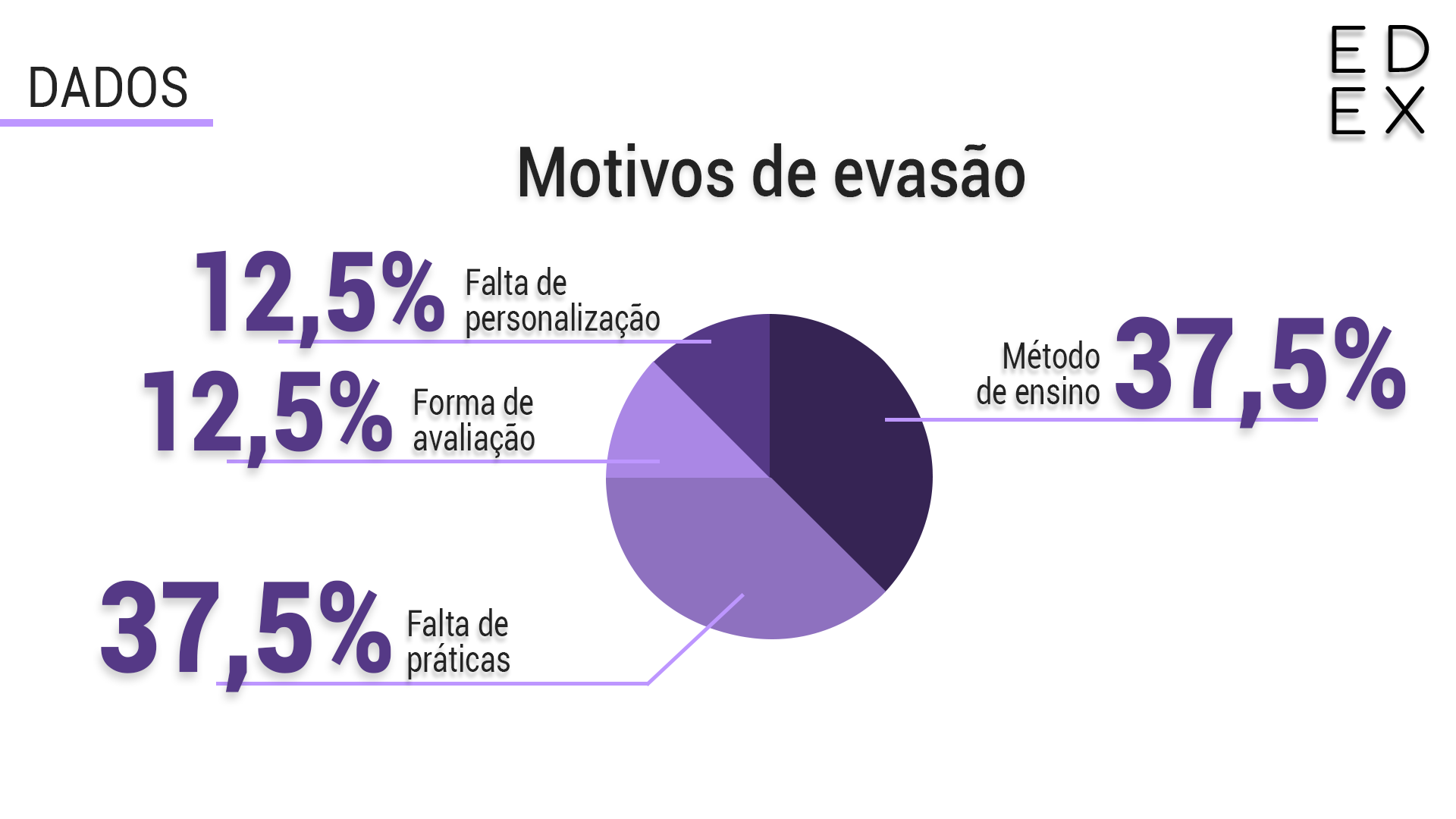 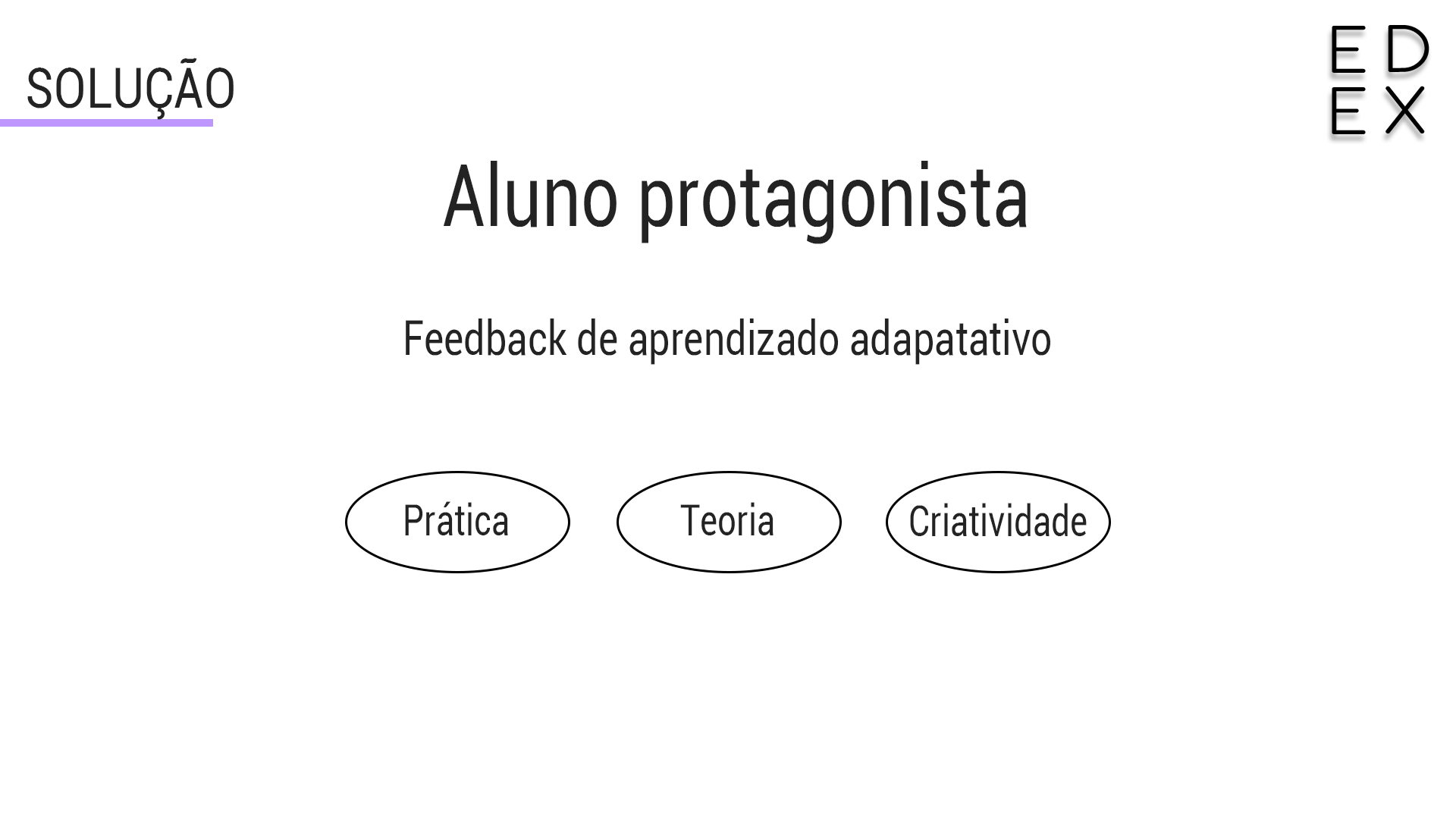 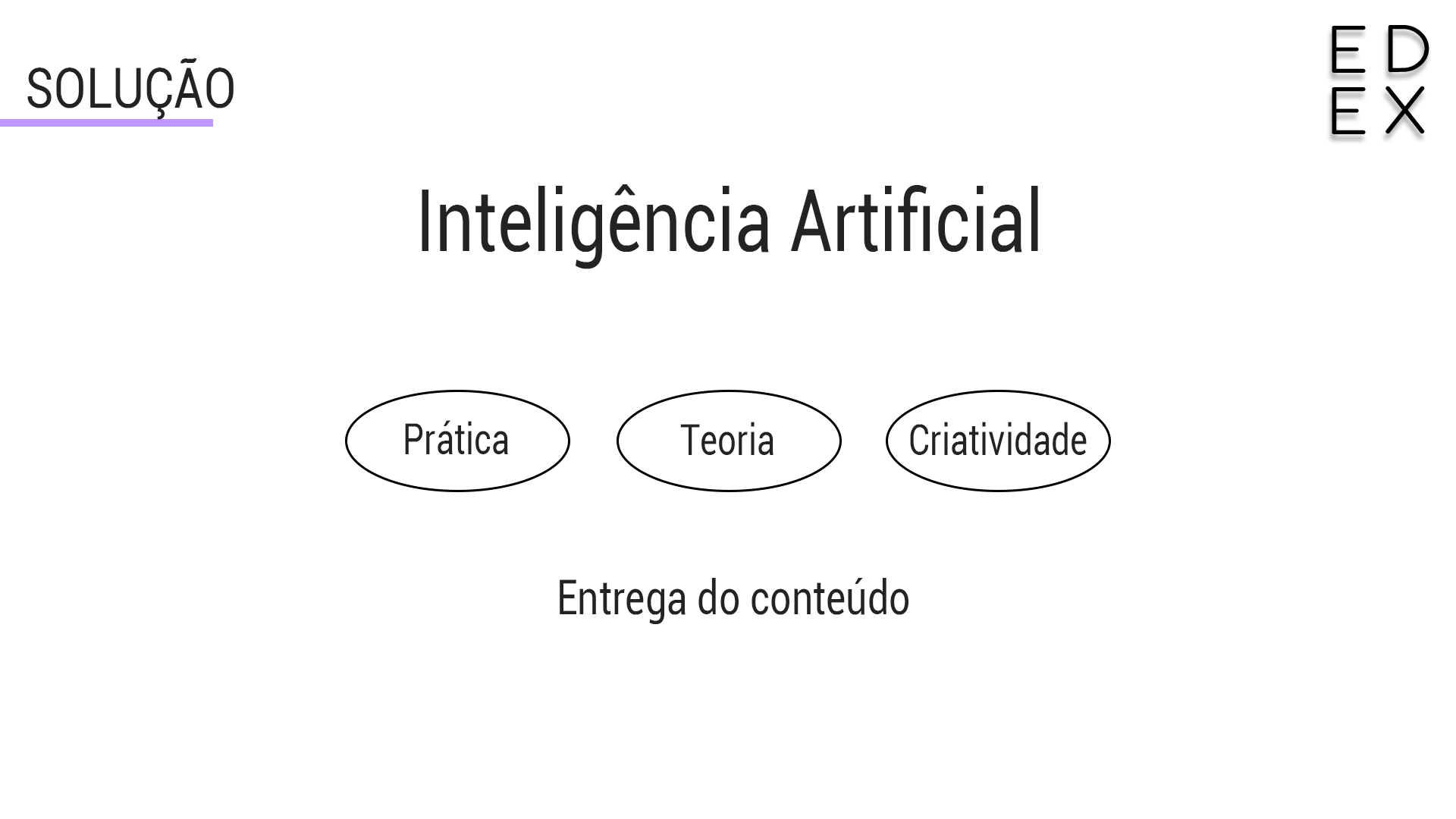 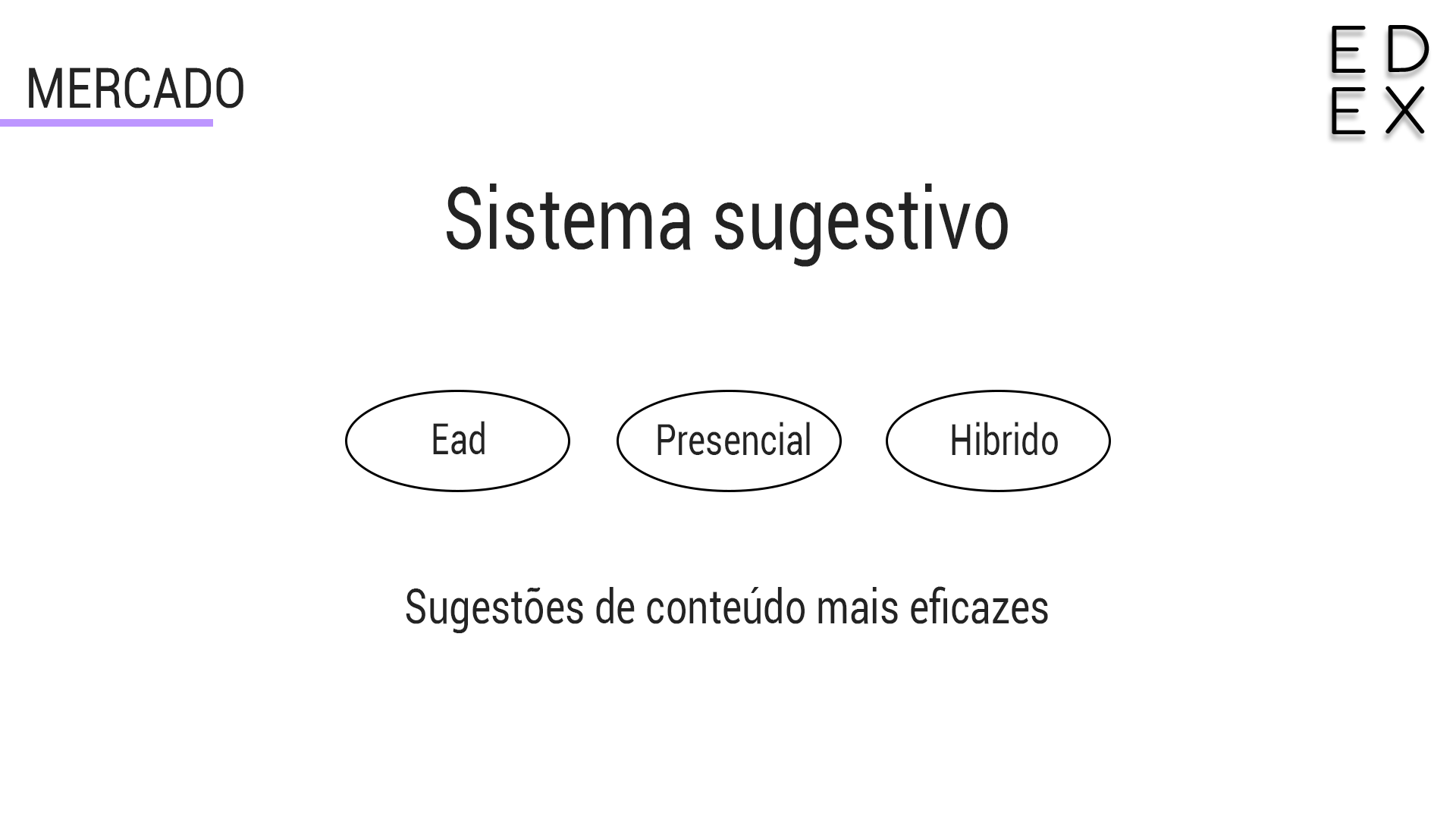 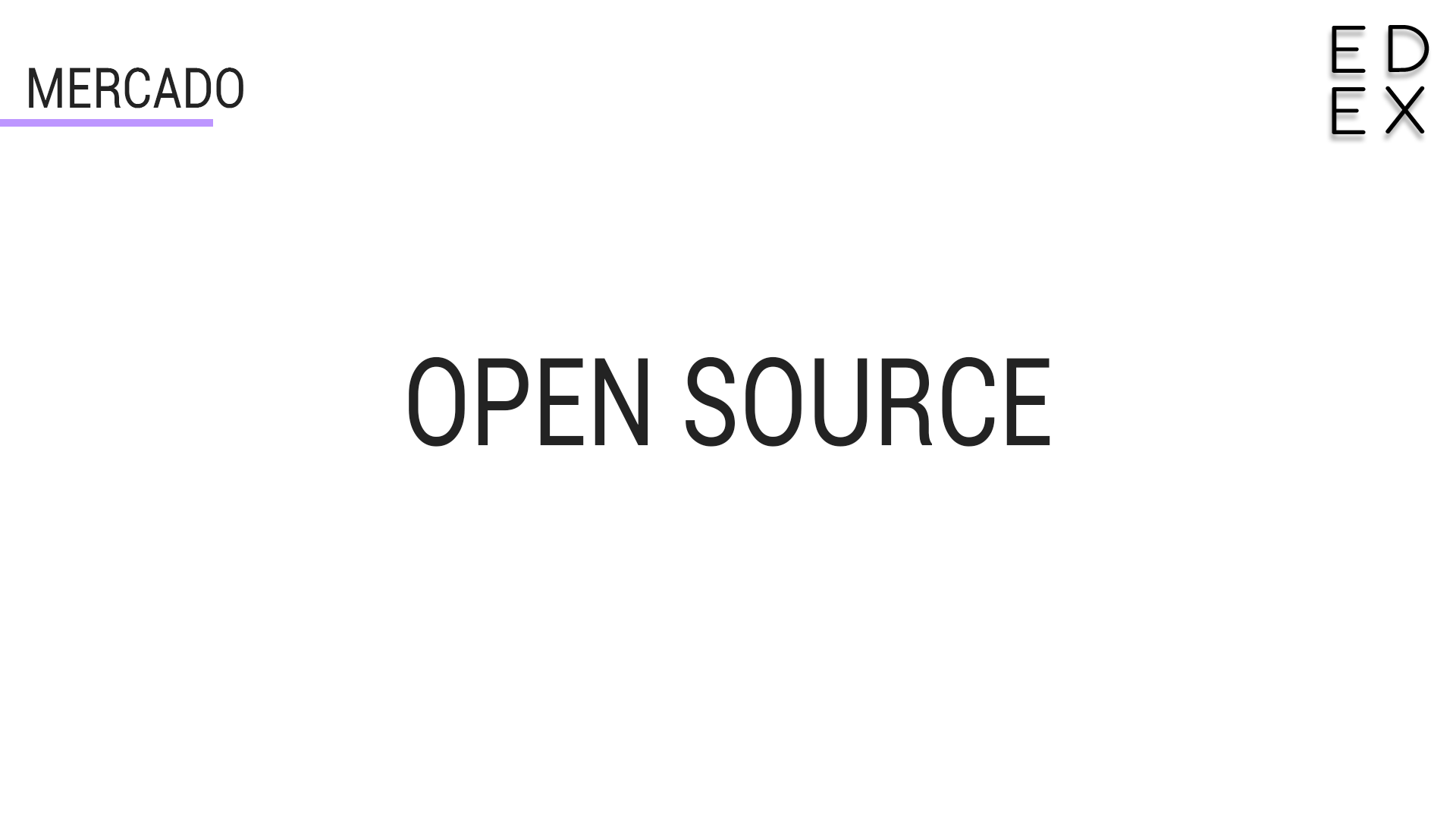 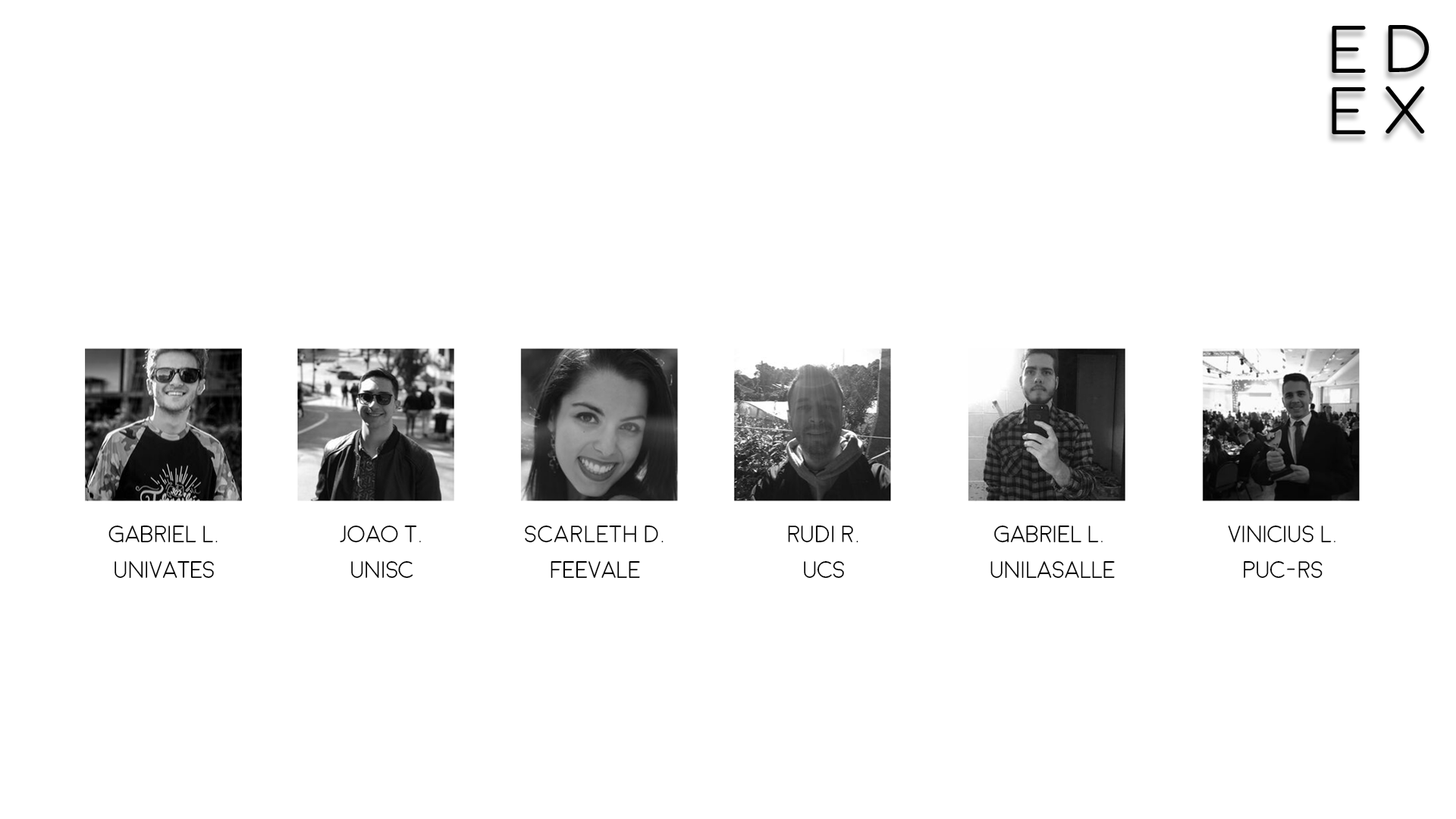 TEAM